Викторина
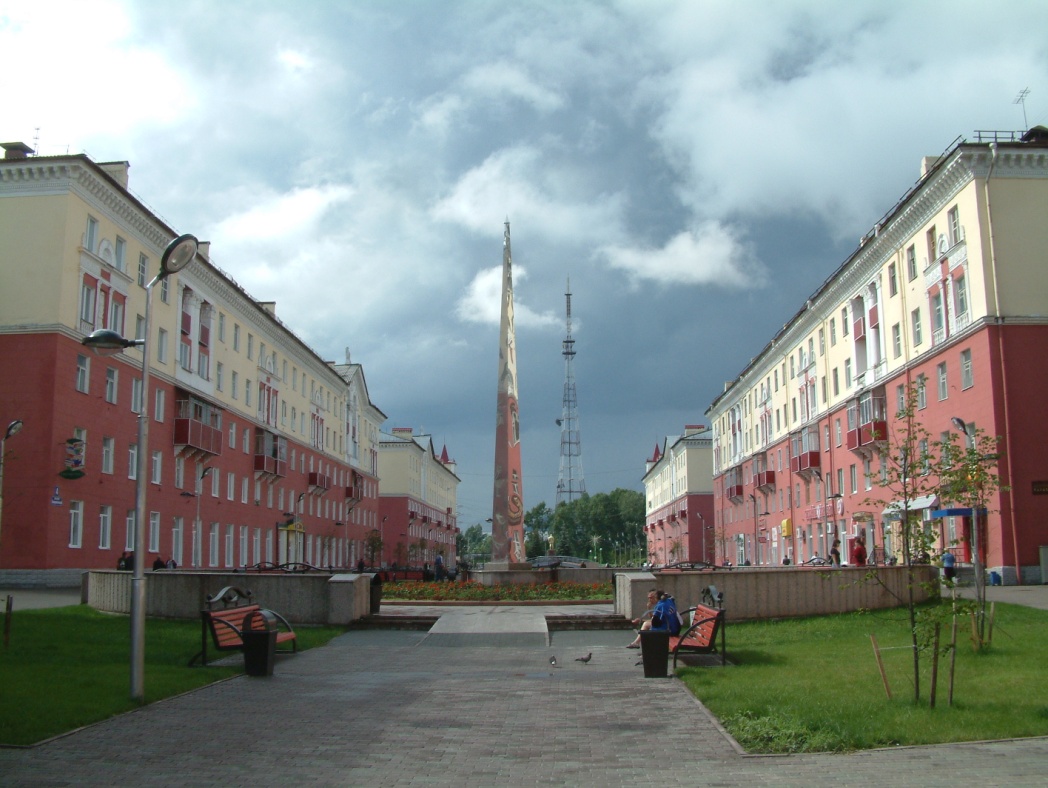 «МОЙ ГОРОД»
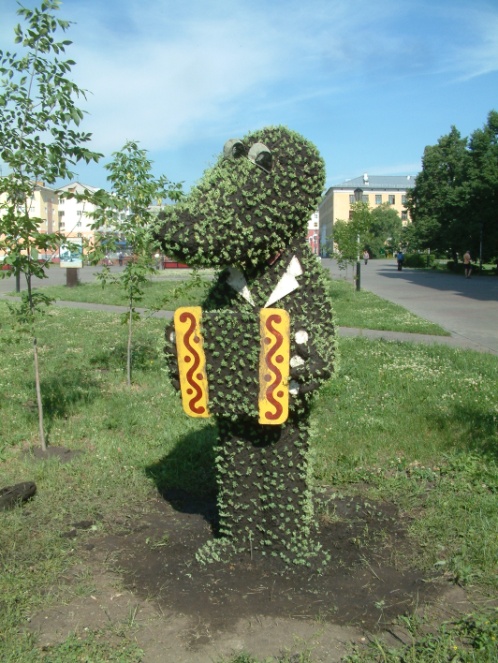 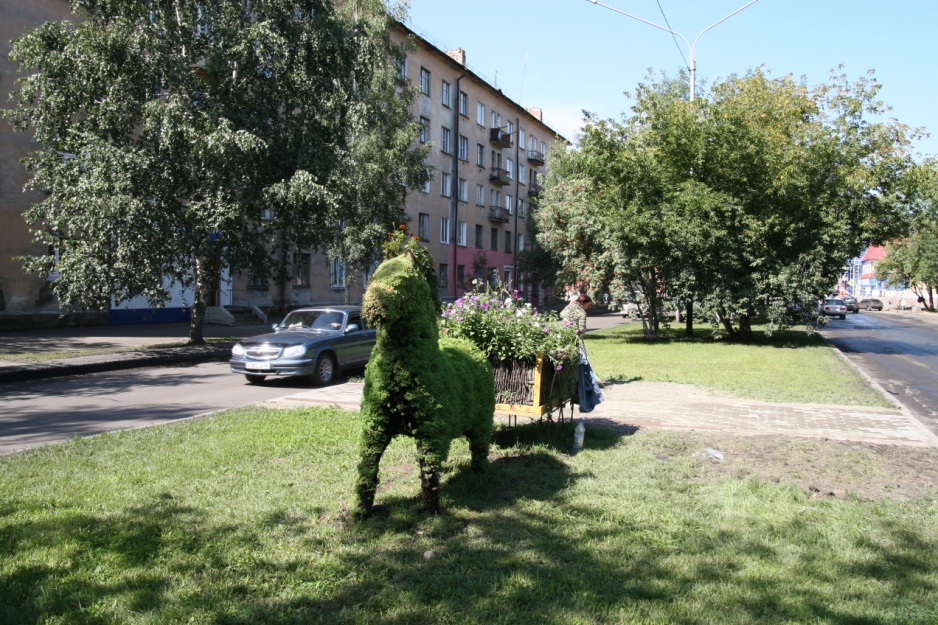 Выбирайте
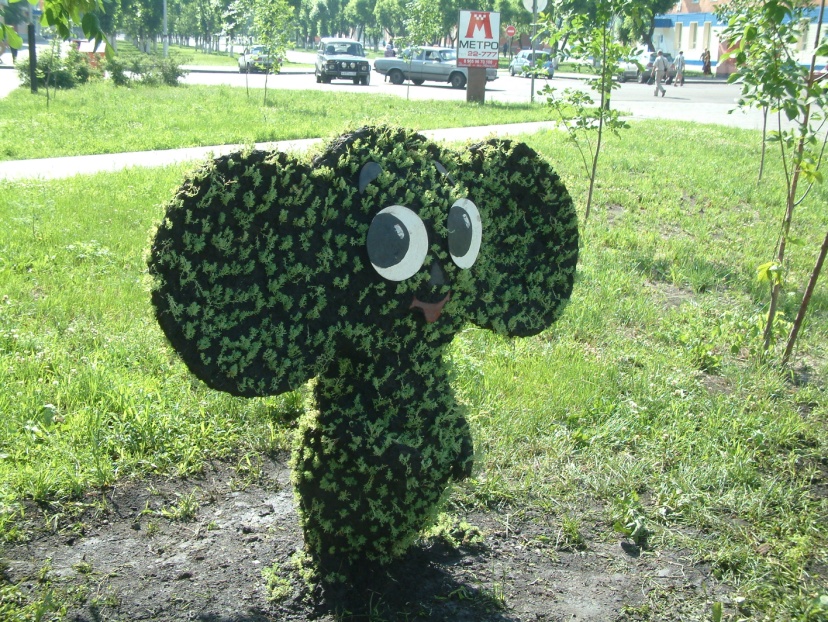 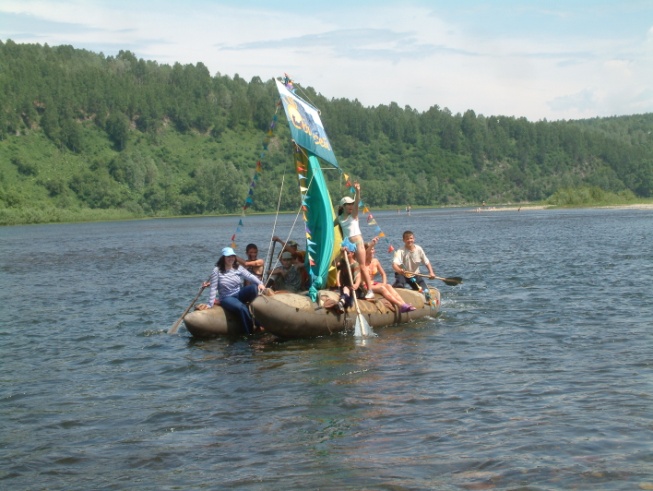 Назовите места нашего города, которые вы видите на фото
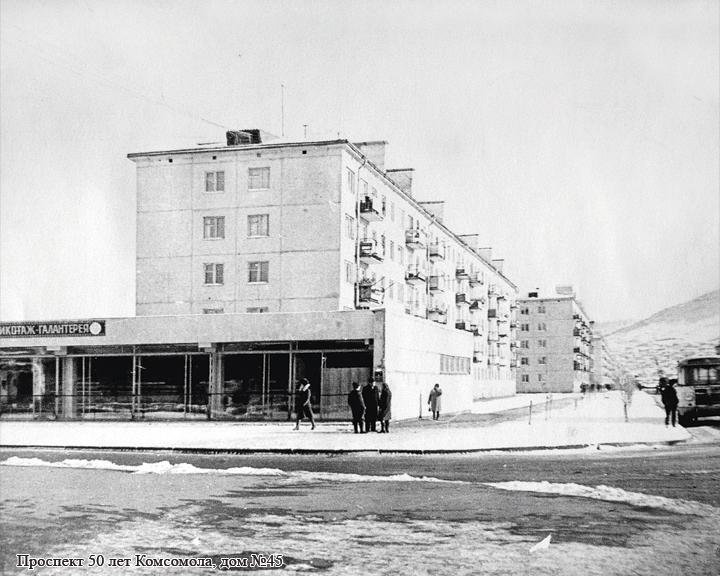 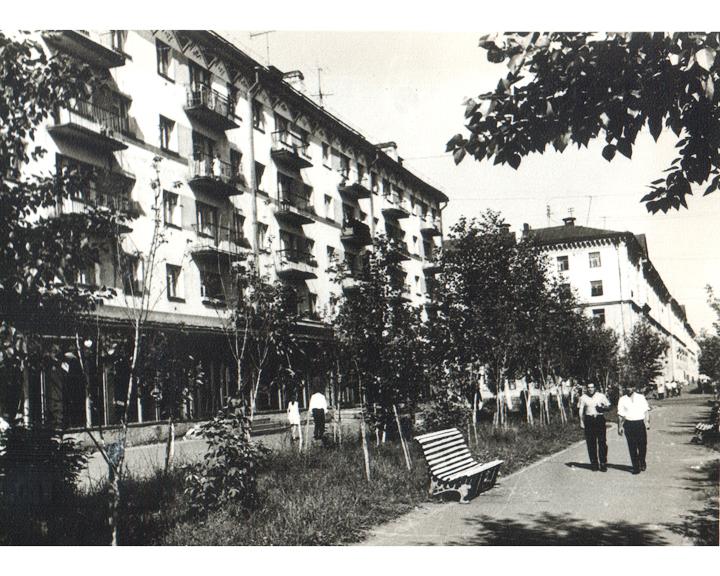 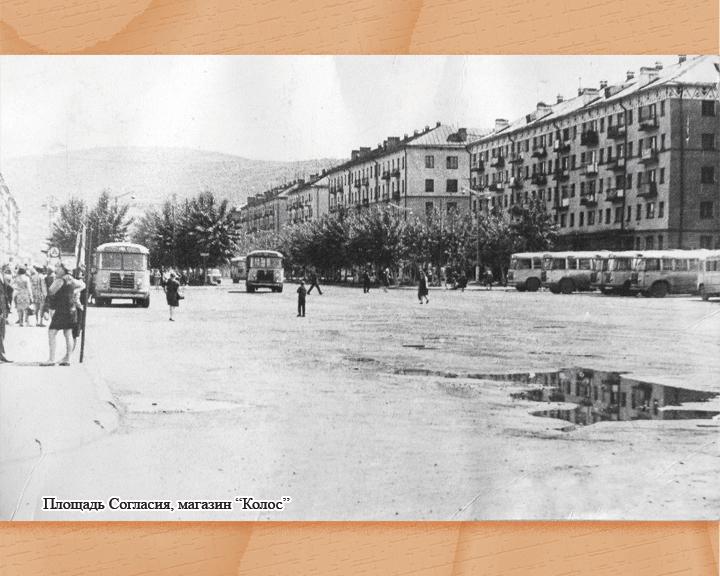 Магазин «Сибирские зори»
Пр. 50 лет Комсомола, д.№45
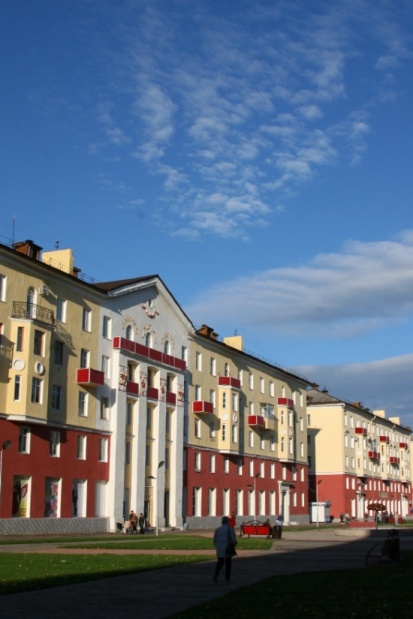 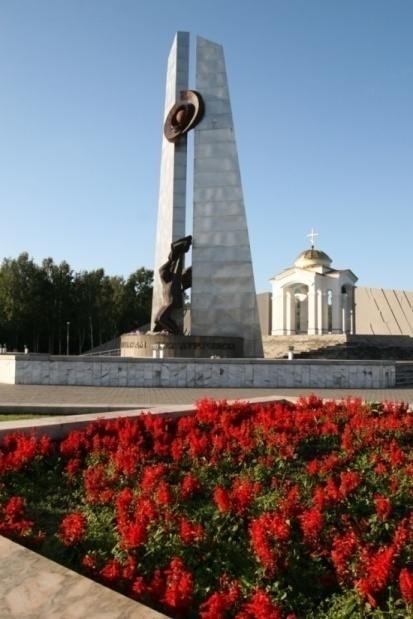 Площадь Согласия, магазин «Колос»
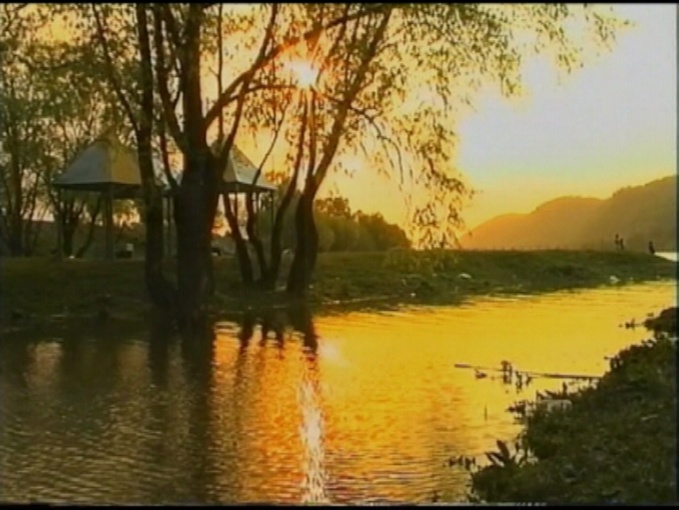 Мемориал погибшим шахтерам
Берег реки Усы
Пр.Коммунистичекий, д.№12
Назовите места нашего города, которые вы видите на фото
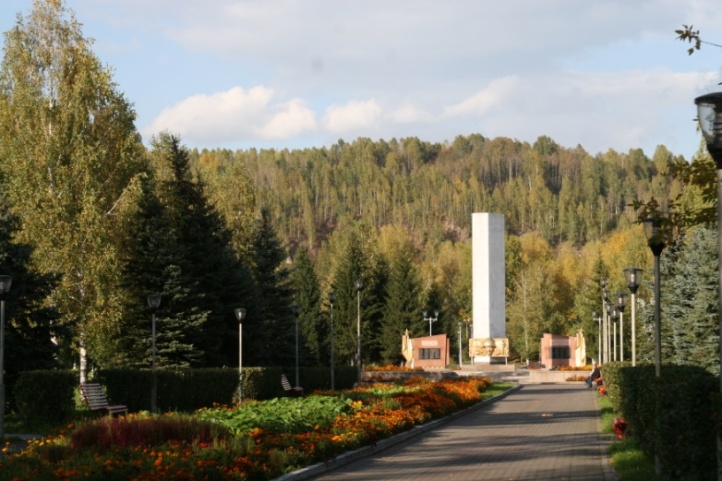 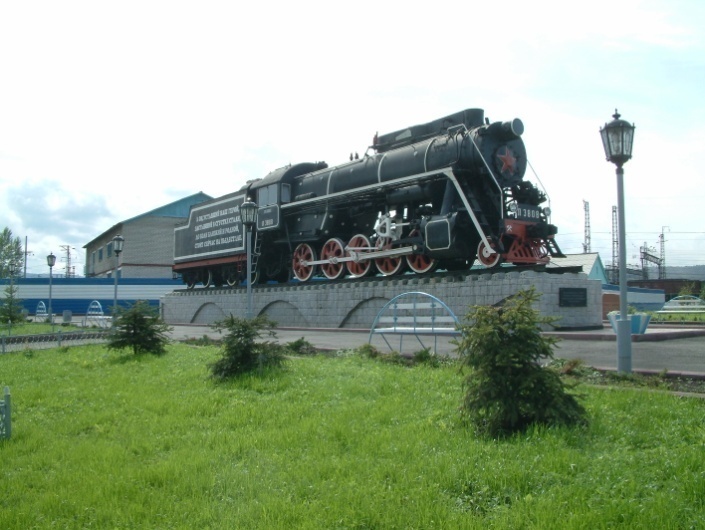 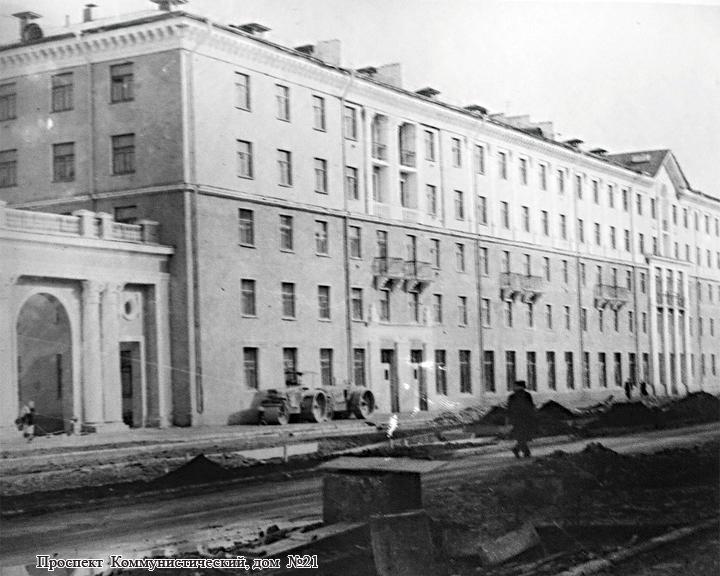 Пр.Коммунистический, д.№21
Памятник воинам, погибшим в Великую Отечественную войну
Ул. Вокзальная
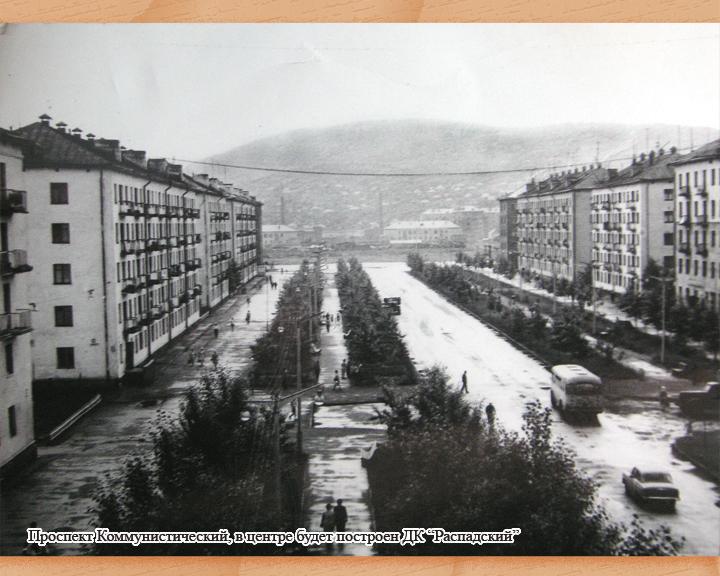 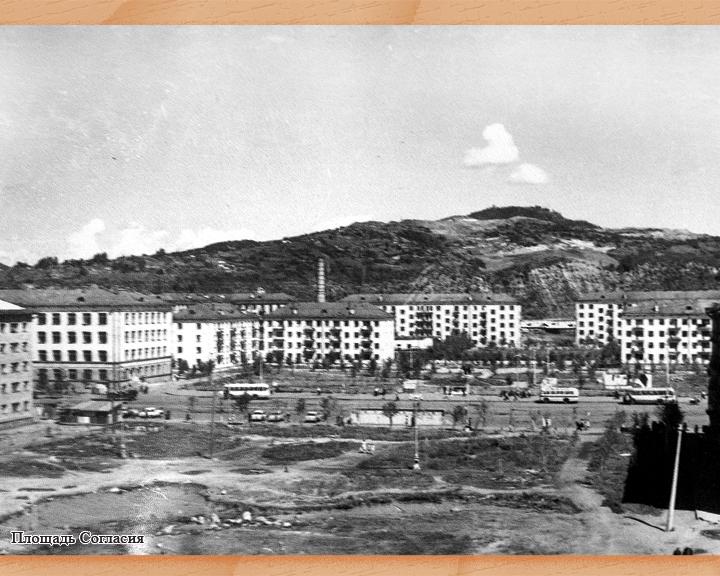 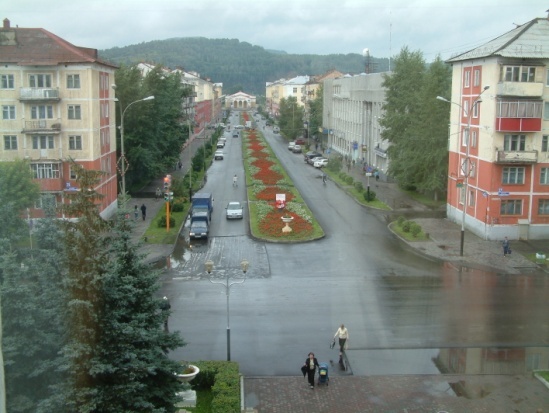 Пр.Коммунистичекий, в центре  будет построен ДК «Распадский»
Площадь Согласия
Ул. Чехова